Иммуноопосредованные нежелательные явления ингибиторов контрольных точек иммунной системы
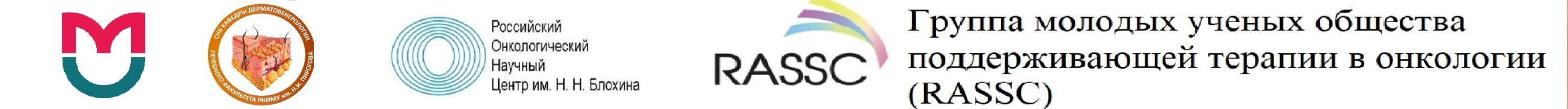 Подготовил:
Студент 6 курса
ПМГМУ им. И.М. Сеченова
Жуликов Я.А.
Ингибиторы иммунных контрольных точек
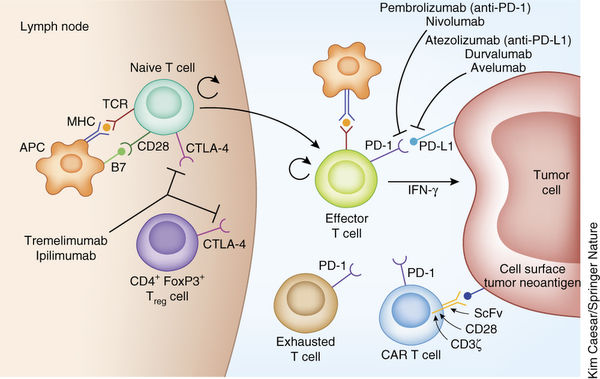 * Carl H June et al. Is autoimmunity the Achilles' heel of cancer immunotherapy? Nature Medicine 23, 540–547 (2017)
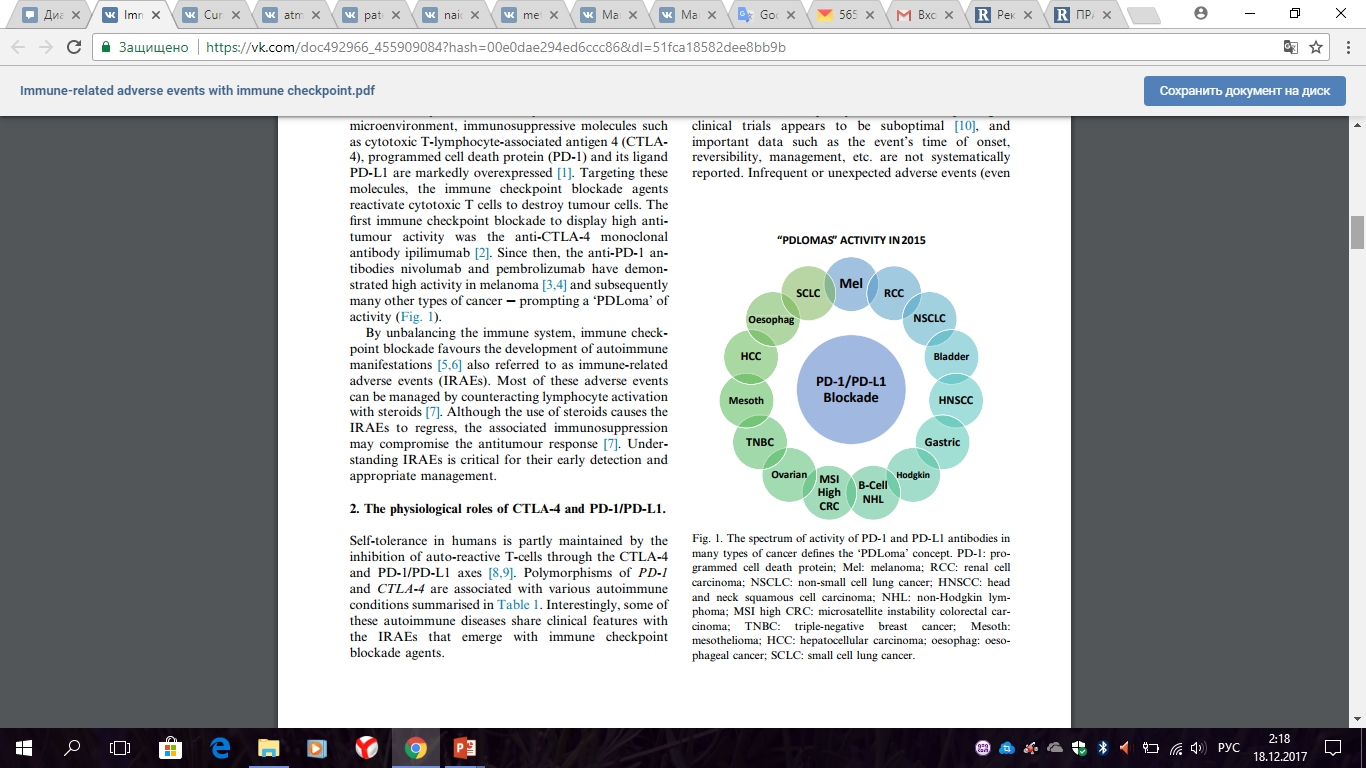 Актуальность
* J.M. Michot, Immune-related adverse events with immune checkpoint blockade: a comprehensive review. European Journal of Cancer 54 (2016) 139-148.
Эффективность иммунотерапии метастатической меланомы
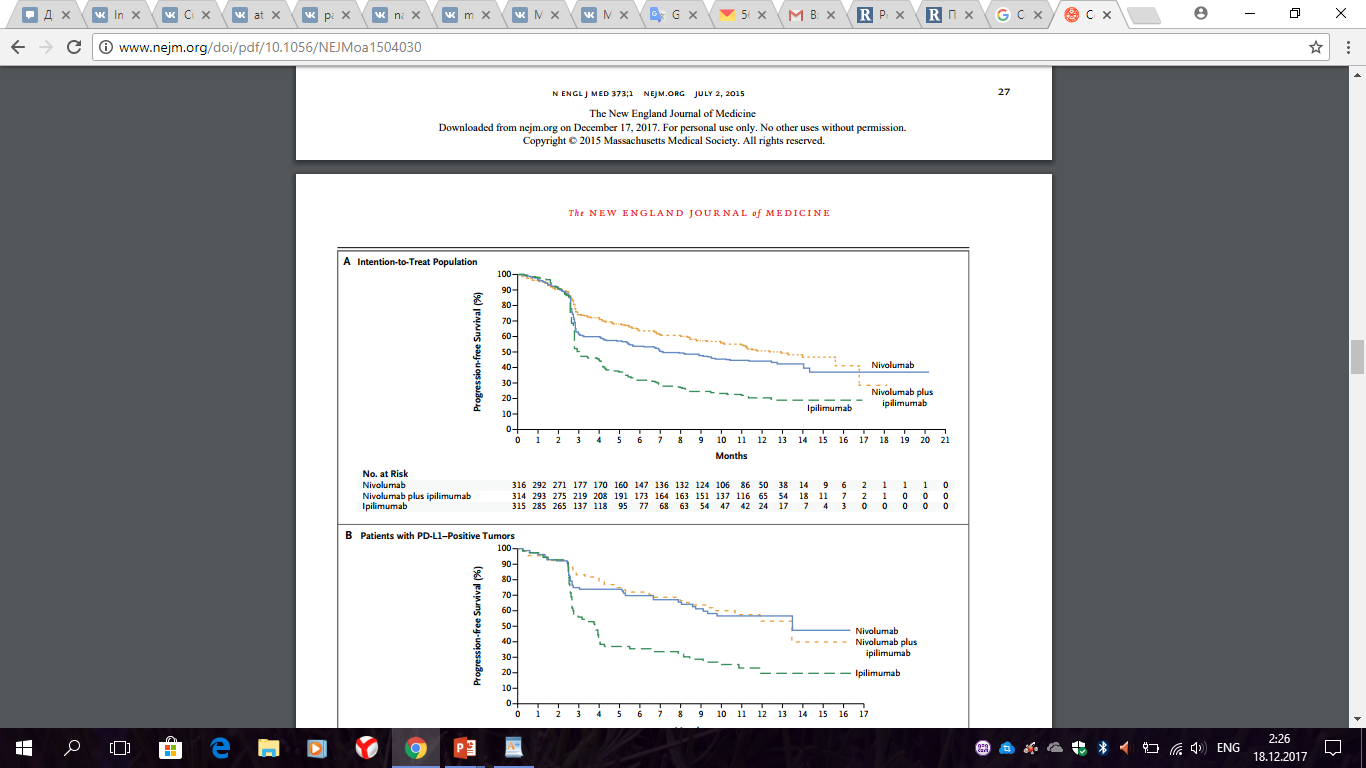 * Larkin J, Hodi FS, Wolchok JD. Combined Nivolumab and Ipilimumab or Monotherapy in Untreated Melanoma. N Engl J Med. 2015;373(13):1270-1271.
Наиболее частые иммуноопосредованные нежелательные явления
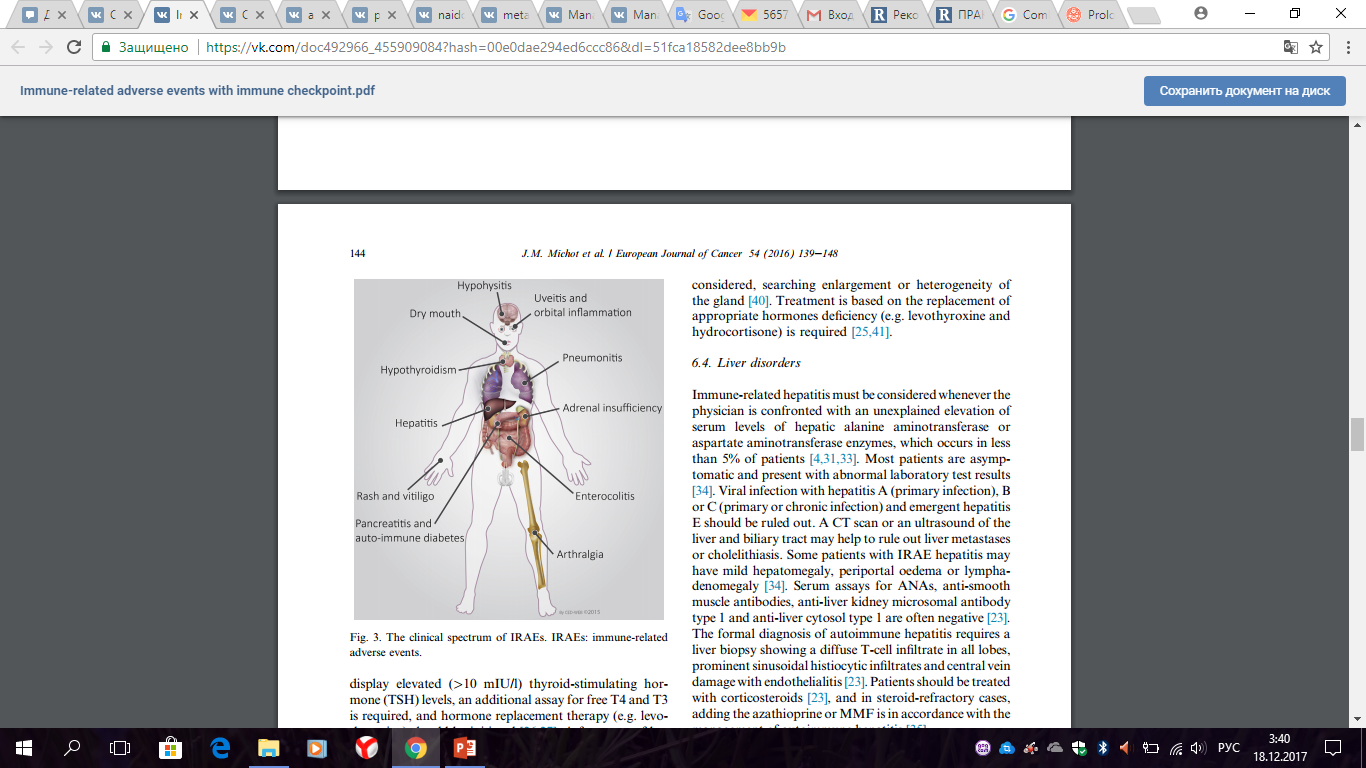 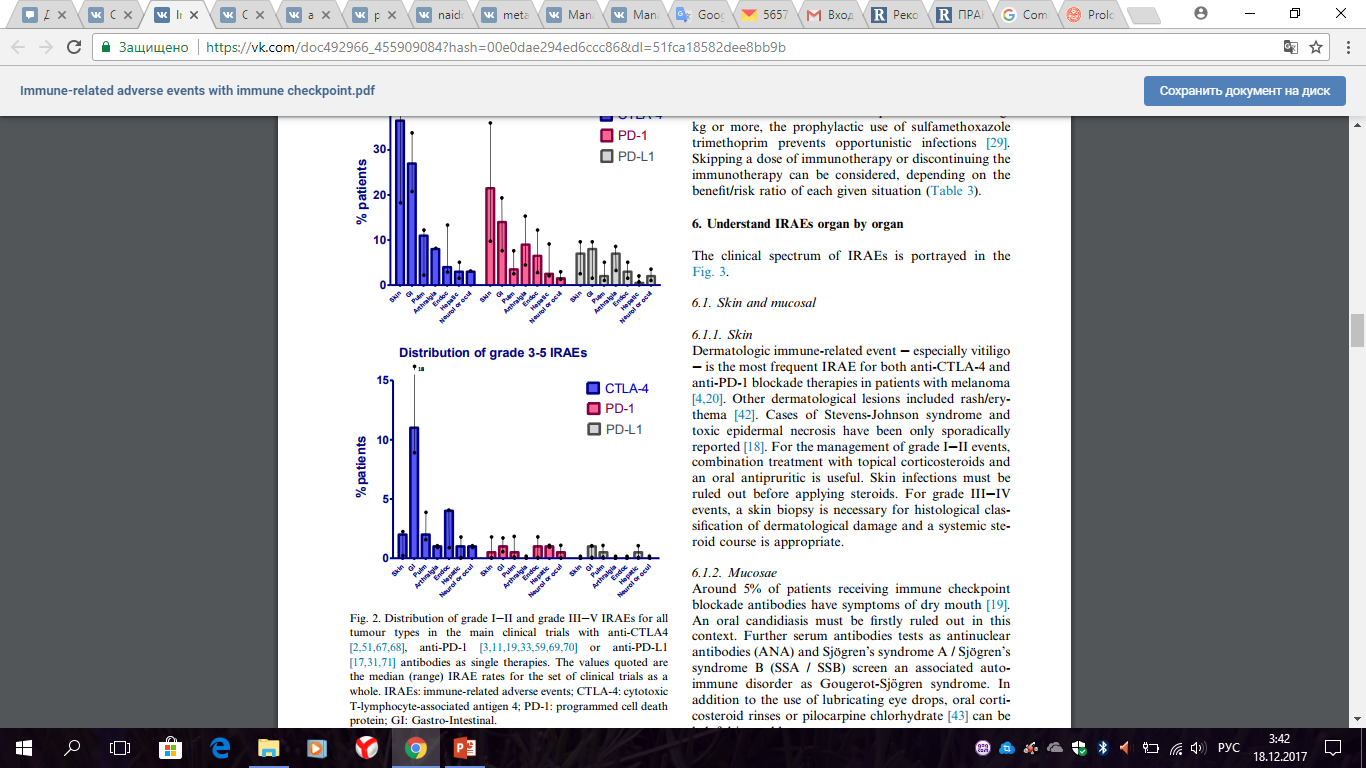 * J.M. Michot et al. European Journal of Cancer 54 (2016)
 139-148
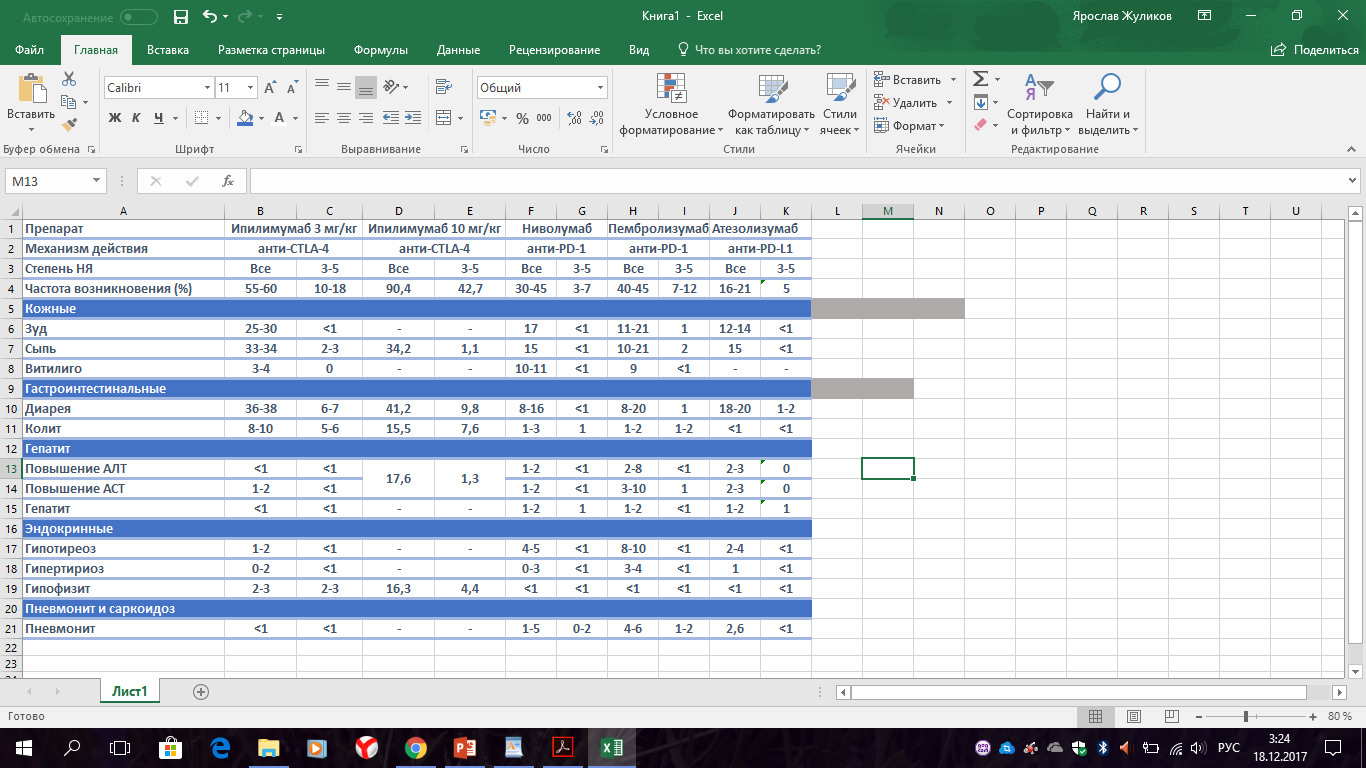 Частота возникновения различных иммуноопосредованных нежелательных явлений
* Адаптировано из Vivek Kumar et al. MINI REVIEW Current Diagnosis and Management of Immune Related Adverse Events (irAEs) Induced by Immune Checkpoint Ingibitor Therapy. Frontiers in Pharmacology February 2017, Volume 8, Article 49.
* Дополнено из A.M.M. Eggermont et al. Prolonged Survival in Stage III Melanoma with Ipilimumab Adjuvant Therapy.
N Engl J Med 2016; 375:1845-1855.
Биомаркеры возникновения гастроинтестинальной токсичности на анти-CTLA-4 терапии
Повышение экспрессии CD177 и CEACAM1 более чем в 1,5 раза в крови в процессе иммунотерапии (p ≤ 0.05);
 Повышение абсолютного и относительного количества эозинофилов к 4 и 7 неделе терапии (p = 0,032 и p = 0,007 соответственно);
 Повышение сывороточного IL-17 к 7 и 12 неделям (p=0.007 и p=0.02 соответственно).
Ни один маркер не рекомендован для использования в клинической практике!
Vafa Shahabi et al. Gene expression profiling of whole blood in ipilimumab-treated patients for identification of potential biomarkers of immune-related gastrointestinal adverse events. J Transl Med. 2013; 11: 75.
Katja Schindler et al. Correlation of absolute and relative eosinophil counts with immune-related adverse events in melanoma patients treated with ipilimumab. Journal of Clinical Oncology 32, no. 15_suppl (May 2014) 9096-9096.
M. K. Callahan et al. Evaluation of serum IL-17 levels during ipilimumab therapy: Correlation with colitis. Journal of Clinical Oncology 29, no. 15_suppl (May 2011) 2505-2505.
Кинетика возникновения иммуноопосредованных нежелательных явлений
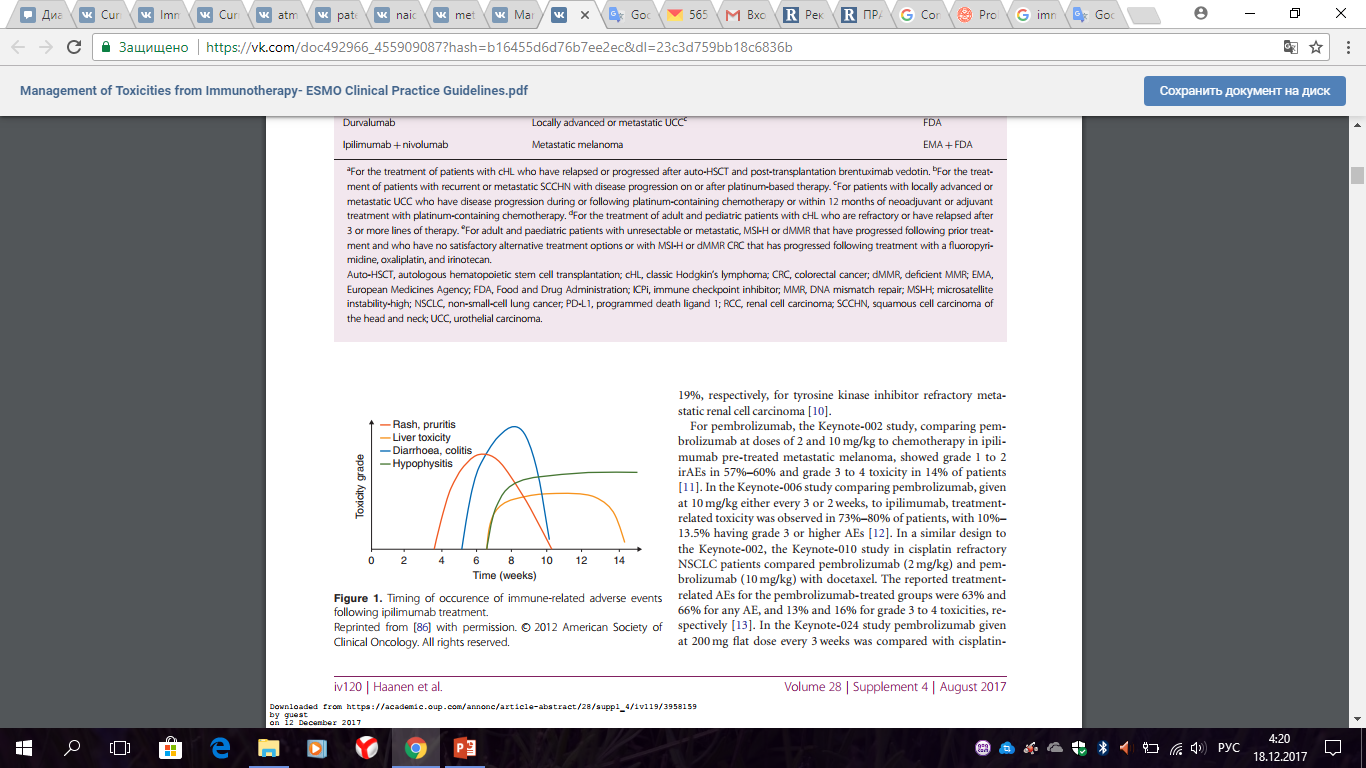 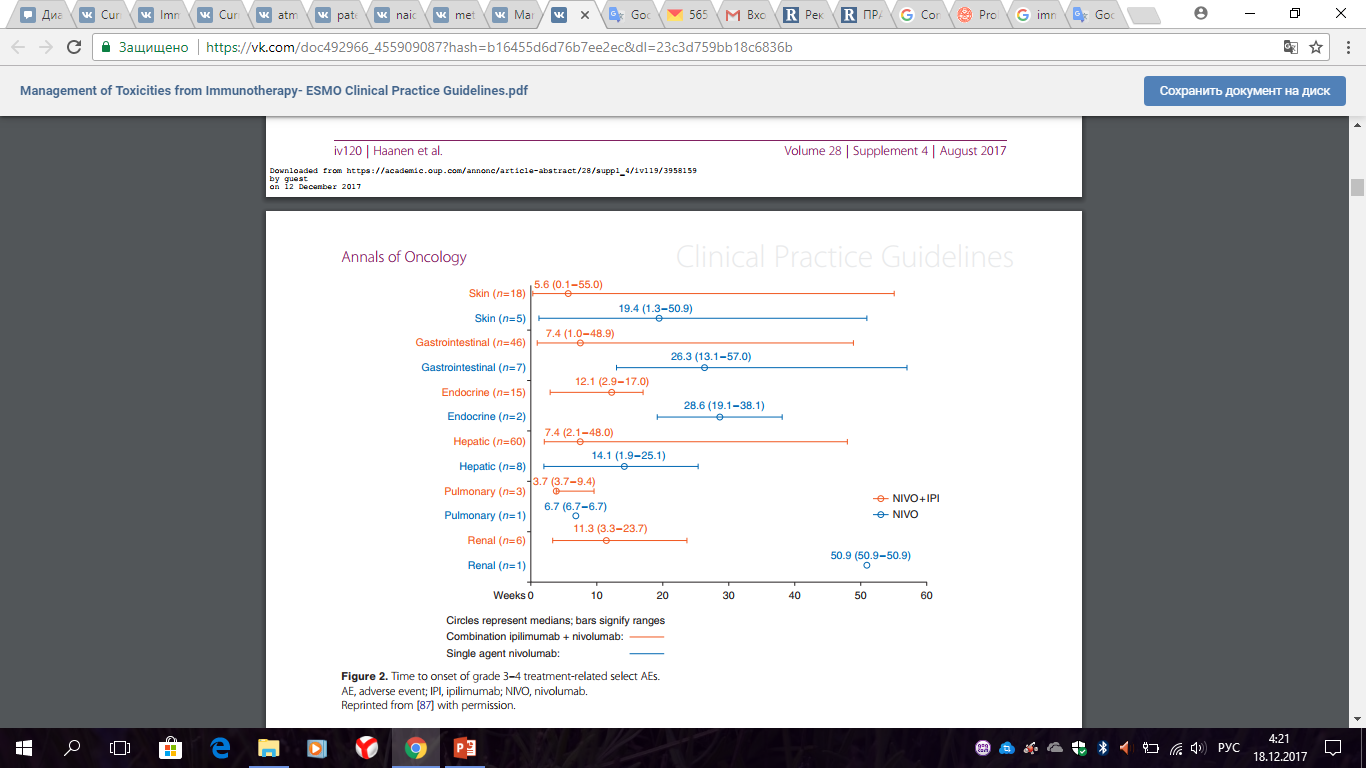 * J. B. A. G. Haanen et al. Management of toxicities from immunotherapy: ESMO Clinical Practice Guidelines for diagnosis, treatment and follow-up. Annals of Oncology 28 (Supplement 4): 119–142, 2017.
Объем лабораторных методов диагностики перед началом иммунотерапии
Общий анализ крови;
Биохимический анализ крови: глюкоза, Hb, Na, K, креатинин, билирубин, АСТ, АЛТ, ЛДГ;
Гормональный профиль: ТТГ, Т3, Т4, АКТГ (ипилимумаб), Амилаза  и Липаза (анти-PD-1/PD-L1),  ФСГ(ипи), кортизол (ипи) и ЛТГ (ипи), Тестостерон (ипи);
* J. B. A. G. Haanen et al. Management of toxicities from immunotherapy: ESMO Clinical Practice Guidelines for diagnosis, treatment and follow-up. Annals of Oncology 28 (Supplement 4): 119–142, 2017.
Общие принципы лечения иммуноопосредованных нежелательных явлений
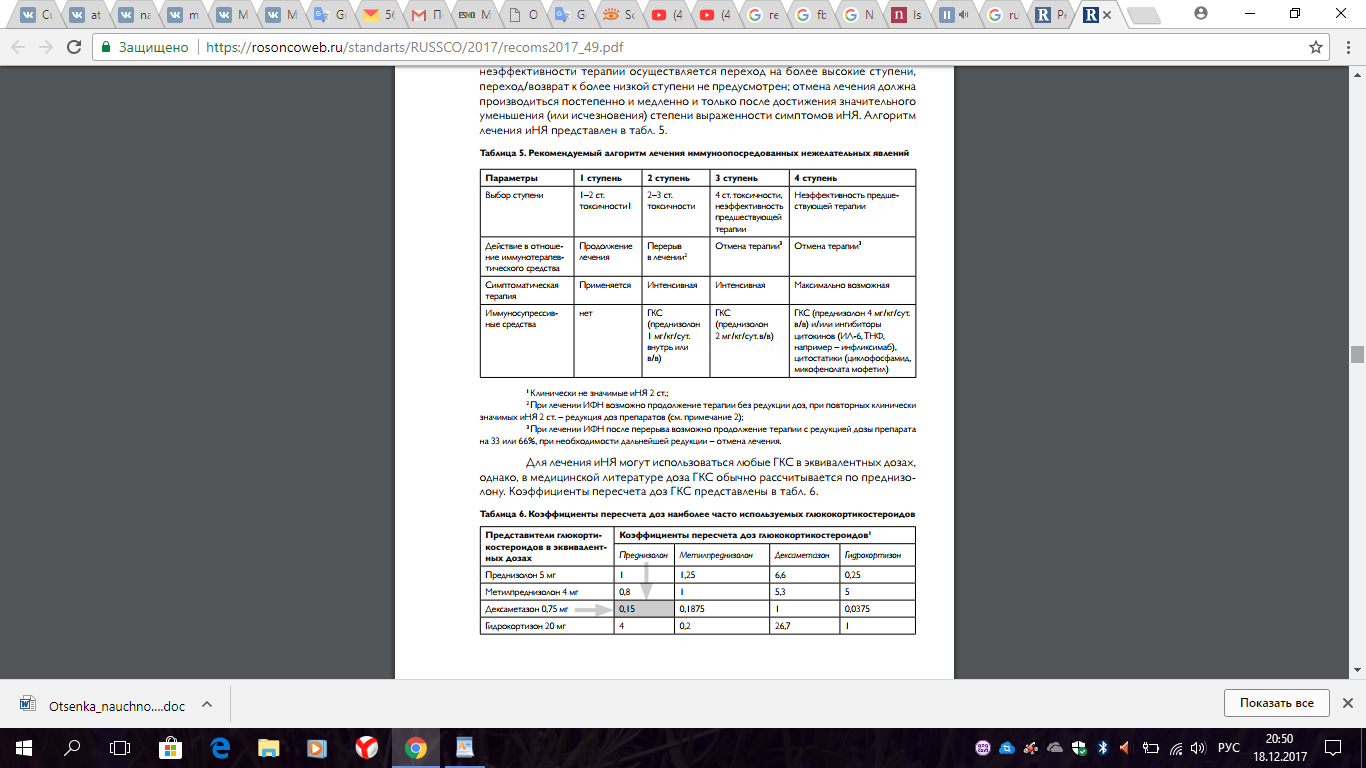 * Практические рекомендации общества RUSSCO по коррекции иммуноопосредованных нежелательных реакций 2017
Общие принципы лечения иммуноопосредованных нежелательных явлений
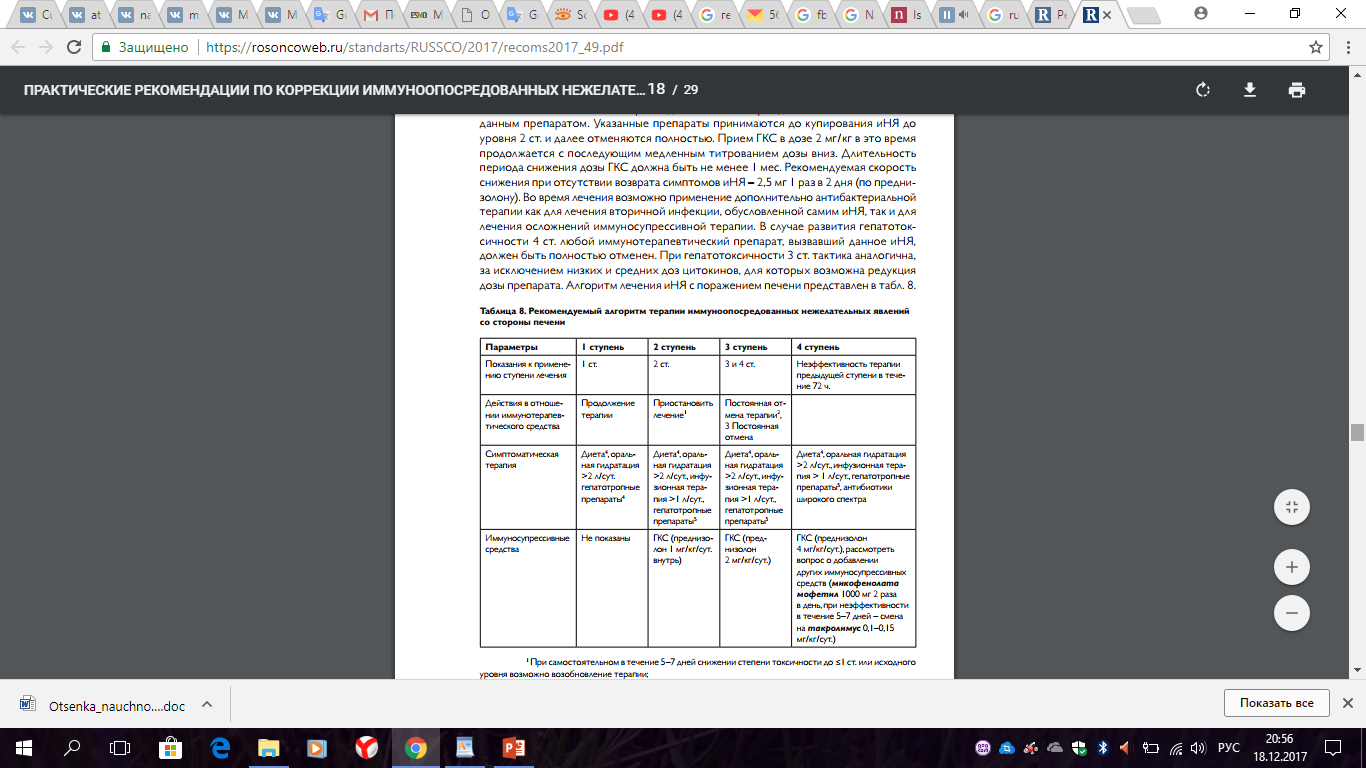 Гастроинтестинальные нежелательные явления
Диарея 92%
Спастические боли в животе
Гематохезия
Потеря веса
Лихорадка 
Рвота
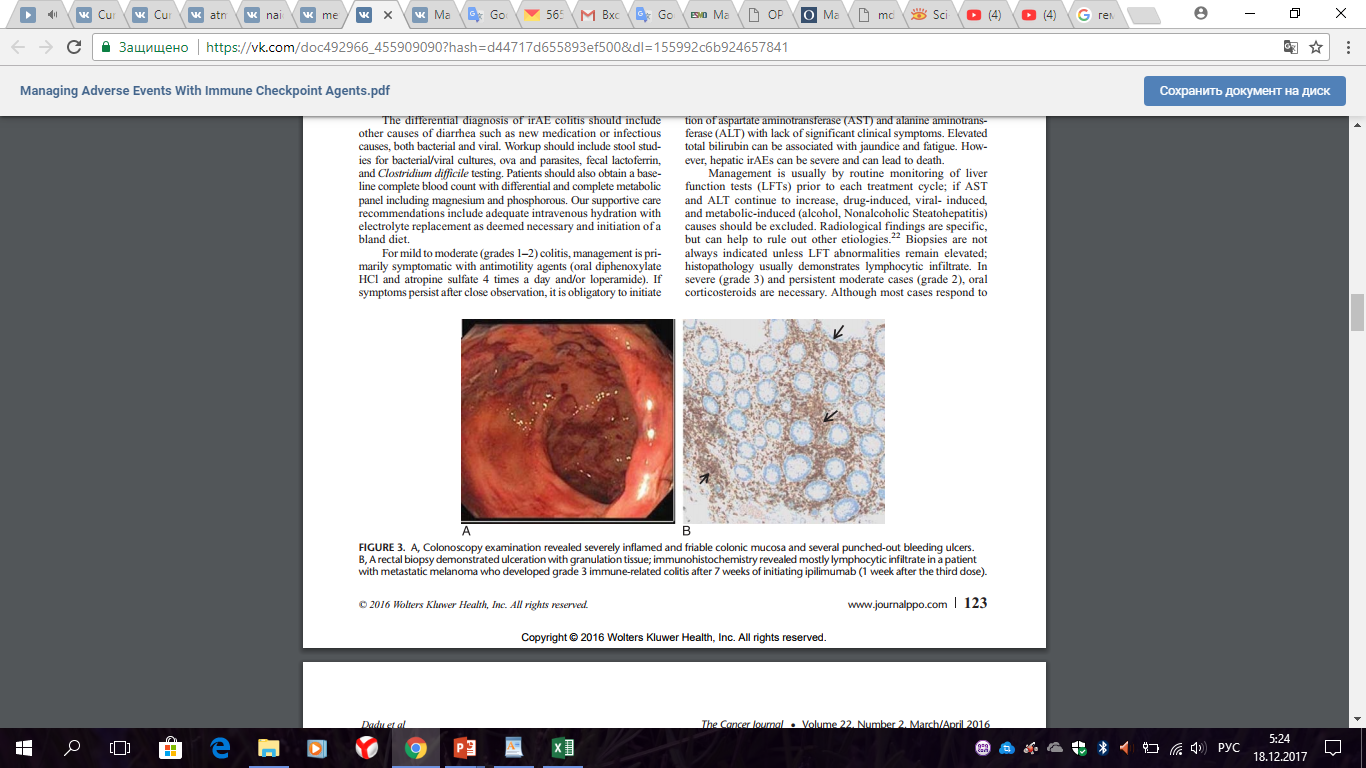 * Ramona Dadu et al. Managing Adverse Events With Immune Checkpoint Agents. 
The Cancer Journal  Volume 22, Number 2, March/April 2016
Алгоритм ведения пациента с гастроинтестинальной токсичностью
Степень
Контроль
Обследования
Общий анализ крови, элетролитный баланс, АЛТ, АСТ, ТТГ, Т3, Т4, С-РБ
Анализ кала на  Clostridium difficult toxin A и криптоспоридии
1 степень (легкая) - эпизоды жидкого стула реже 3 раз в день. Лечение может быть продолжено.
Прием жидкости, лоперамид, прием пищи богатой клетчаткой
Если G1>14 дн  или G2>3 дн. или ухудшение
Рентген-брюшной полости при боли
Исключить стеаторею
Сигмо/колоноскопия
Повторить анализ крови
Преднизолон 0,5-1 мг/кг или будесонид 9 мг
2 степень (умеренная) - эпизоды жидкого стула 4-6 раз в день, появление боли в животе, возможны эпизоды тошноты и рвоты. 
Приостановить лечение.
72 часа без улучшения или есть ухудшение
МСКТ-брюшной полости и таза 
Сигмо/колоноскопия
Исследования крови 2 раза в день
Пересмотреть диету
Наблюдение хирурга
Преднизолон 1-2 мг/кг или будесонид 9 мг+ сульфсалазин/месалазин
3/4 степени (жизнеугрожающая) - эпизоды жидкого стула чаще 6 раз в день. Госпитализация.
72 часа без улучшения или есть ухудшение
Добавление инфликсимаба 5 мг/кг
(если нет сепсиса, перфорации, гепатита, ХСН NYHA 3-4)
Можно повторить через 2 нед
Обязательная колоно/сигмоскопия
Другие терапевтические опции 
Микофенолата мофетил 500-1000 мг илитакролимус
Продолжительность терапии ГКС:
1/2ст.- 2-4 нед.
3/4 ст.- 4-8 нед. С обязательным контролем уровня глюкозы крови, рассмотреть назначение вит D/Ca2+
Гепатотоксичность
Степень
Контроль
Обследования
АСТ, АЛТ, билирубин каждую неделю
1 степень (легкая)- повышение АСТ/АЛТ<3 норм
Продолжить лечение
АЛТ, АСТ, билирубин, альбумин, протромбиновый индекс каждые 3 дня. Пересмотреть препараты, принимаемые для лечения сопутствующих заболеваний- статины, антибиотики.
Оценка на маркеры вирусных гепатитов и аутоиммунных гепатитов
Остановить лечение
Если не разрешился или появился после возобновления лечения- преднизолон 1 мг/кг
2 степень (умеренная) – повышение АЛТ/АСТ от 3 до 5 норм.
Отменить лечение
Если АСТ/АЛТ менее 400 и нормальный общ билирубин, протромбиновый индекс, альбумин- преднизолон 1 мг/кг
АЛТ/АСТ>400 или повышение общ биллирубина, снижение протромбинового индекса или альбумина- преднизолон 2 мг/кг
3 степень (тяжелая) – повышение АЛТ/АСТ от 5 до 20 норм.
Ежедневно оценивать АЛТ, АСТ, билирубин, альбумин, протромбиновый индекс.
УЗИ-брюшной полости
4 степень (жизнеугрожающая) – повышение АЛТ/АСТ более 20 норм.
Отмена лечения.
Преднизолон 2 мг/кг
Если есть ухудшение Микофенолата мофетил 500-1000 мг.
Если есть ухудшение такролимус
Биопсия печени
Гипо- и гипертиреоз
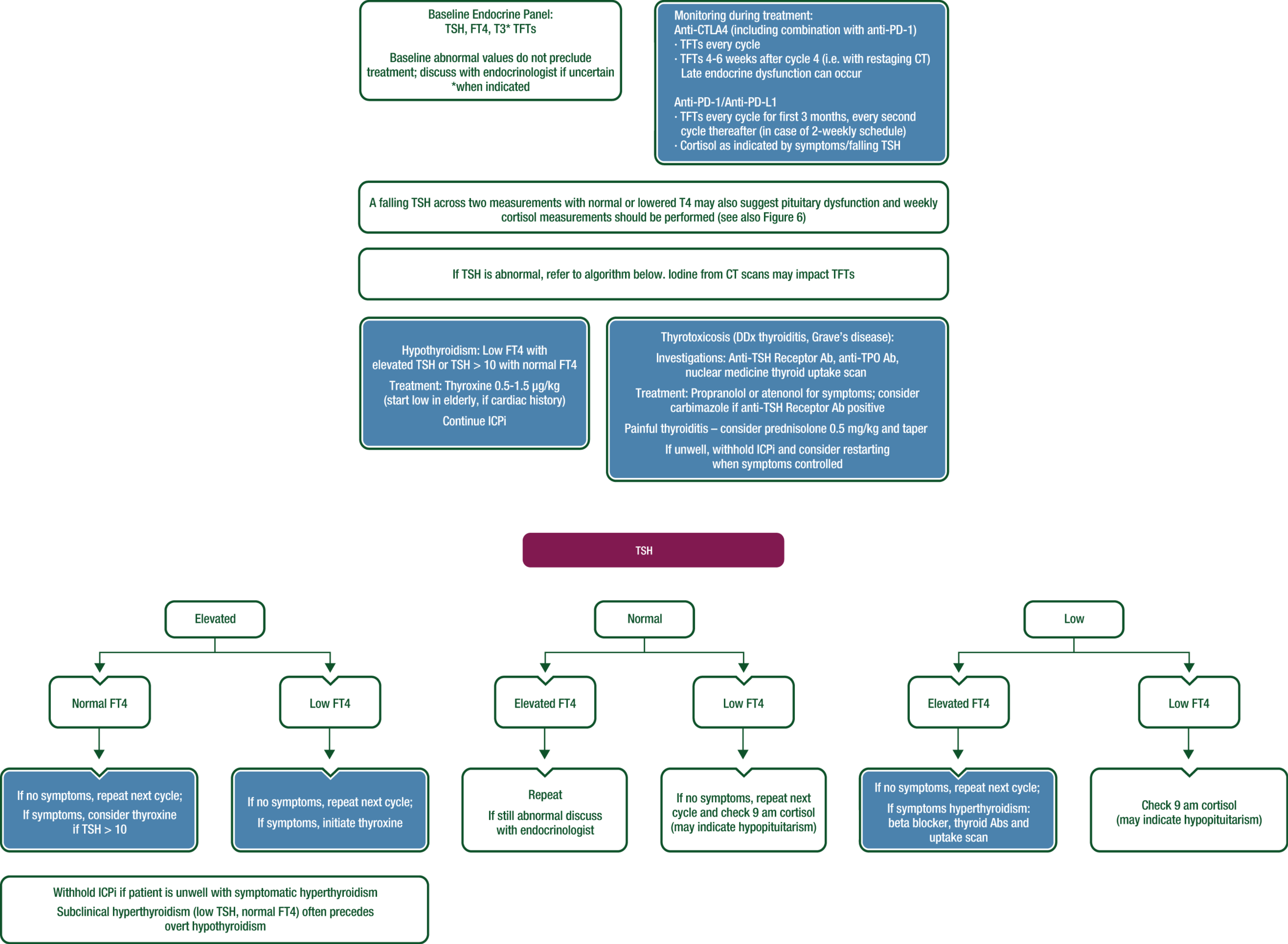 Гипофизит
Симптомы
Лечение
Обследования
Преднизолон 1 мг/кг до 4 нед, с последующим снижением до 5 мг, добавление НПВС
Выраженные симптомы: головная боль, нарушение зрения, надпочечниковая недостаточность, гипотония, электролитные нарушения
МРТ головного мозга (искл. появления метастазов в ГМ).
Консультация эндокринолога
Мониторинг уровня гипофизарных гормонов
Умеренно выраженные симптомы: головная боль, усталость
Преднизолон 0,5 мг/кг, в течении 2-4 нед., с последующим снижением до 5 мг, если нет улучшения в течении 48 часов, то 1 мг/кг.
Неясные симптомы: отсутствие головной боли, усталость, потеря веса.
Продолжить иммунотерапию, провести внеплановое обследование
Пневмонит
Степень
Контроль
Обследования
Временная отмена терапии, если есть ухудшения, то вести как 2-3 степень.
КТ-грудной полости
Общий анализ крови
C-РБ,АЛТ, АСТ, Ca2+, СОЭ
Скрининг на туберкулез и опуртунистические инфекции
1 степень (легкая)- только рентгенологические признаки- матовое стекло
Остановить лечение
Начать антибиотикотерапию, если есть подозрение на бактериальную инфекцию, если нет улучшения 48 ч.- преднизолон 1 мг/кг. Подумать о профилактики пневмоцистной пневмонии
2 степень (умеренная) –появление одышки, кашля, боли в груди.
Мониторинг показателей крови ежедневно
Повтор КТ-грудной полости
ФВД
Бронхоскопия с биопсией
SpO2
3/4 степени – дыхательная недостаточность, необходимы кислородные ингаляции.
Отмена терапии 
Преднизолон- 2-4 мг/кг
Антибиотикотерапия, антимикотики, и кислородотерапия
После снижения степени пневмонита:
2ст.- оральные ГКС не менее 6 недель
3ст.-прием ГКС до 8 нед.
Профилактика пневмоцистной пневмонии:
Котримаксозол 480 мг
Стоит рассмотреть добавление Ca2+ и витамина D
4 степень (жизнеугрожающая) – повышение АЛТ/АСТ более 20 норм.
Отмена лечения.
Инфликсимаб 5 мг/кг или микофенолата мофетил 500-1000 мг при наличии печеночной токсичности
Рентгенологическая картина пневмонита
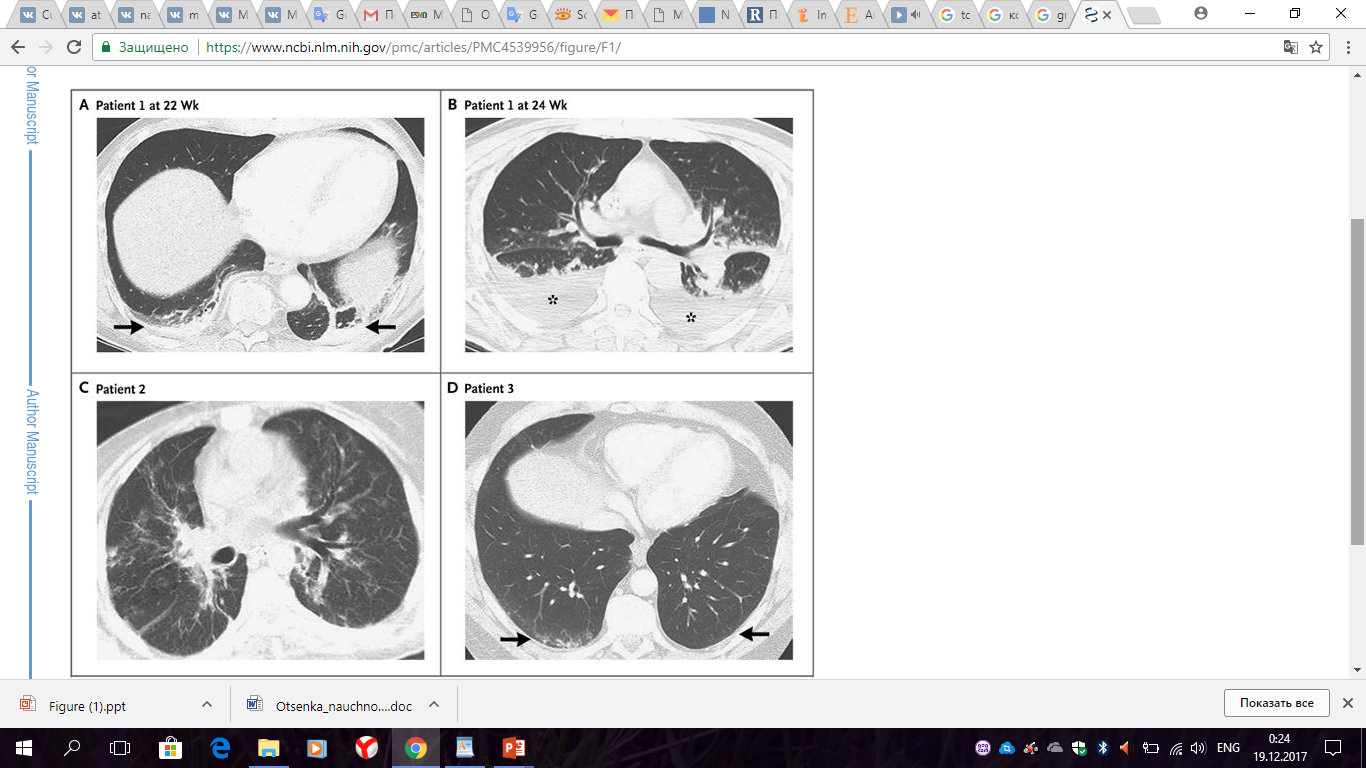 Пациент 1.
А. 70-летний мужчина с метастатической меланомой кожи, получавший ниволумаб. КТ- грудной клетки на 22 неделе терапии показало появление двухсторонних ретикулярных очагов затемнения в нижних долях легких. 
Б. Через две недели ухудшение на КТ, в виде увеличения области затемнения, появления плеврального выпота. 
Пациент 2.
С. 38-летняя женщина с метастатической меланомой кожи, получавшая ниволумаб, КТ-грудной клетки на 15 неделе терапии выявило диффузные затемнения в виде «матового стекла», с поражением более 50% всех легочных зон.
Пациент 3. 
D. 58-летний мужчина с метастатическоой меланомой кожи, получавший ниволумаб. На КТ-грудной клетки через 7 недель от начала терапии- двусторонние затемнения в виде «матового стекла», небольшие области уплотнения преимущественно в нижних долях, что указывает на картину пневмонита.
* Nishino M et al. Anti-PD-1-Related Pneumonitis during Cancer Immunotherapy. N Engl J Med. 2015 Jul 16;373(3):288-90.
Влияние возникновения иммуноопосредованных нежелательных явлений на общую выживаемость
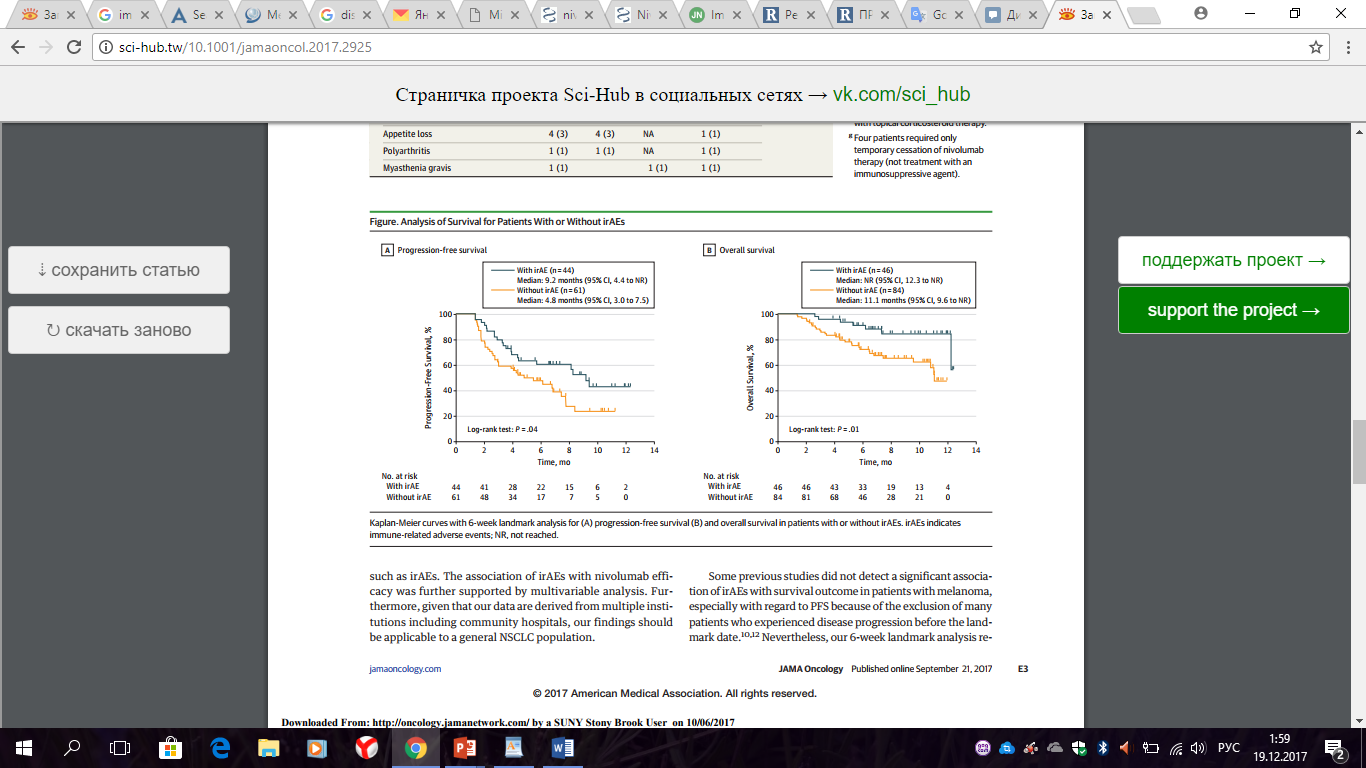 * Koji Haratani et al. Association of Immune-Related Adverse Events With Nivolumab Efficacy in Non–Small-Cell Lung Cancer. JAMA Oncology 2017.
Влияние возникновения иммуноопосредованных нежелательных явлений на эффективность иммунотерапии
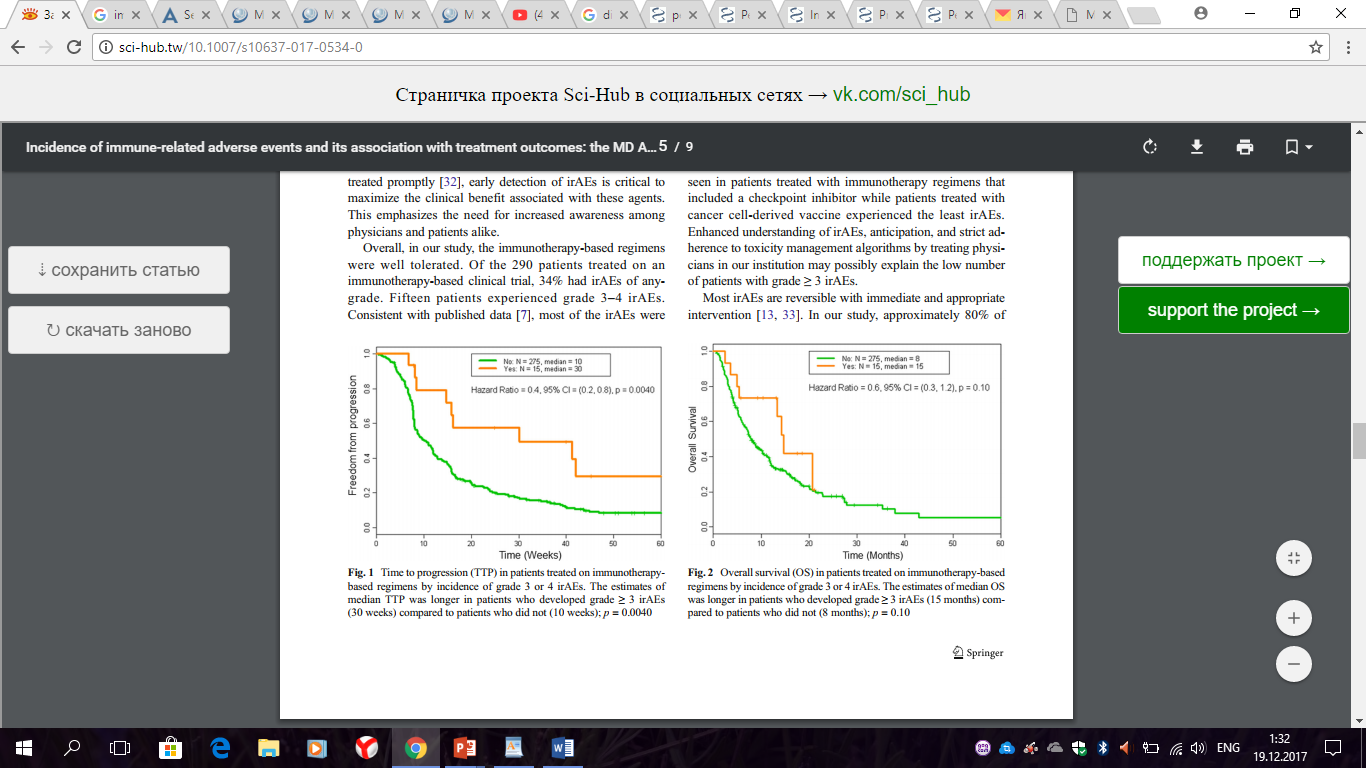 * Takeo Fuji et al. Incidence of immune-related adverse events and its association with treatment outcomes: the MD Anderson Cancer Center experience. Invest New Drugs. 2017 Nov 21.
Влияние терапии кортикостероидами на ответ на иммунотерапию
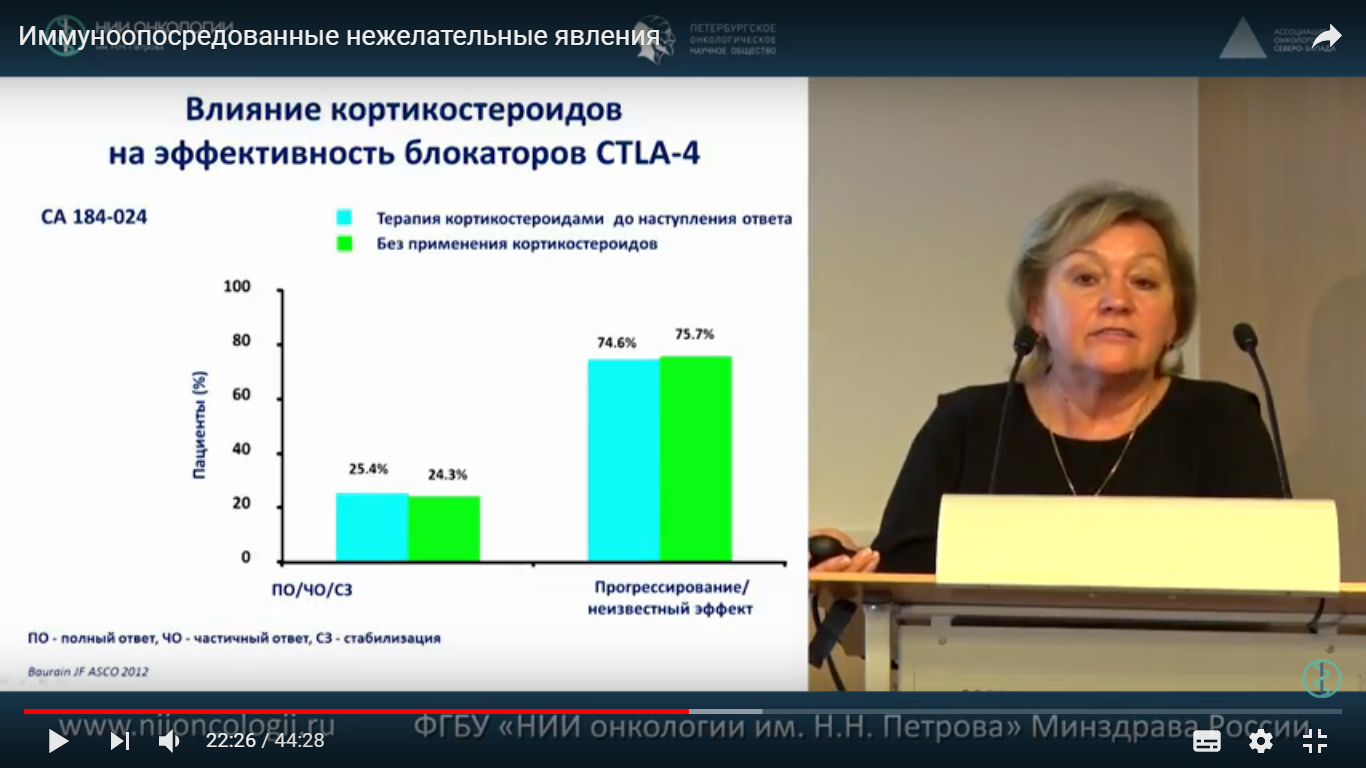 * Из доклада д.м.н. Проценко Светланы Анатольевны «Иммуноопосредованные нежелательные явления». 
Научно-практическая школа "Меланома кожи: современная диагностика и лечение« 2016
Наблюдение после окончания терапии
После окончания иммунотерапии мониторинг за пациентом с целью оценки возможных иНЯ должен проводиться в течение не менее 3 мес. с использованием графика, аналогичного графику во время терапии.
* Практические рекомендации общества RUSSCO по коррекции иммуноопосредованных нежелательных реакций 2017
Спасибо за внимание!